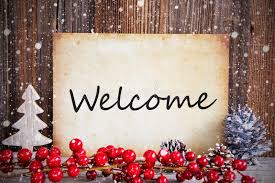 Welcome to everybody
SANGITA BISWAS  ASST.TEACHER MAULANABAD GOVT.PRIMARY SCHOOL
JHENIDAHA SADAR<JHENIDAH
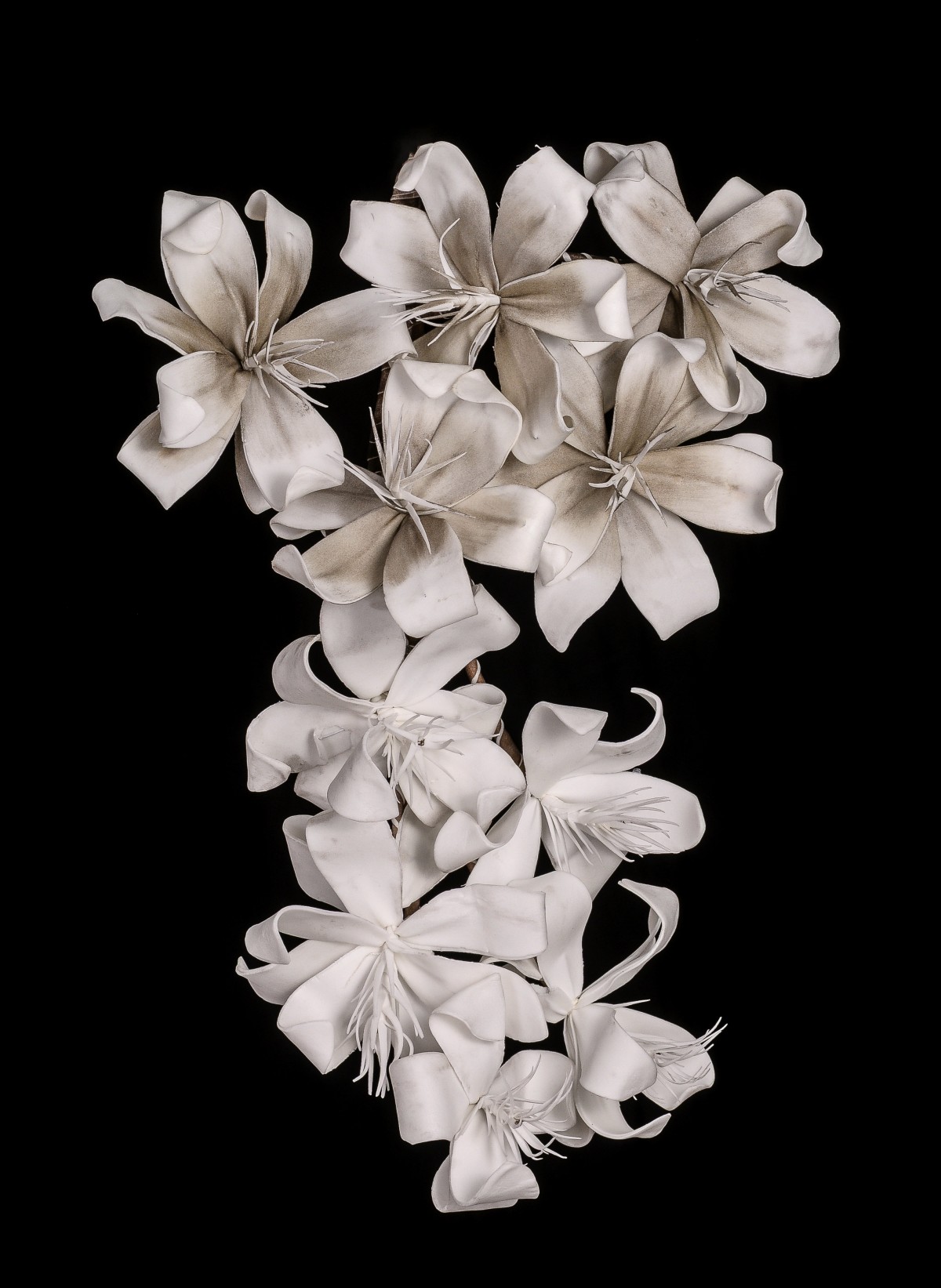 CLASS-4SUBJECT-ENGLISH
Lesson-FAMILY
Learning out come:
Students will be able to:
Understand  basic English  sounds,words,phrases in proper  stress and intonation. 
 3.1.1
Read the text with proper pronunciation ,stress and intonation.
1.2.1
WARM UP:BY GOOD MORNING SONG
PLAYING  EIA AUDIO SONG
LESSON DECLARATION:
Today we will read about family
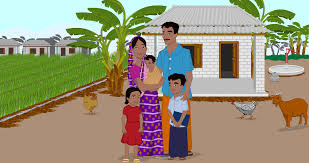 Family
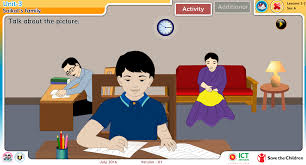 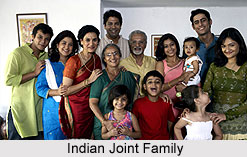 What are you looking this picture?
What are you looking this picture?
This is Single family.
This is a joint family.
Joint family
where parents,grandparents,childrens,uncle,aunt,cousins live together.
Single family
Where only parents and childrens live together.
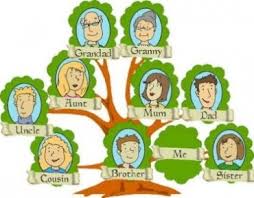 Family Tree
Connect of Text
Open your book @ page no 6.
:Teacher’s reading.
SS reading with teacher
Eleciting new words
SS reading with pair/group
Individual reading
Evaluation
Write 5 sentences about your family.
THANKS
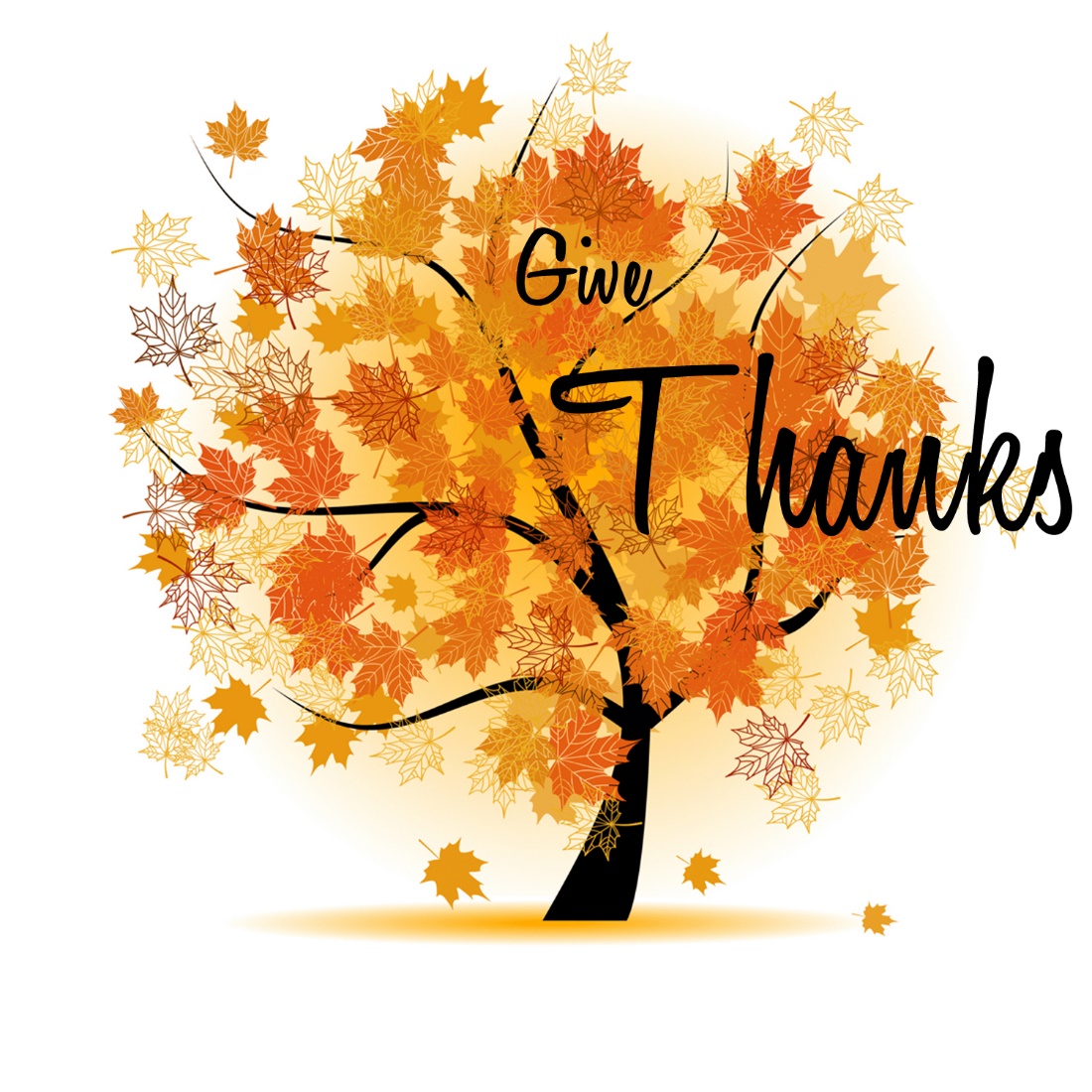 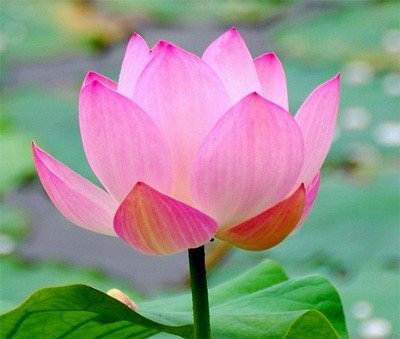